CEO Strategic Plan Assessment

C. G. Chiarotti

2022 Summer Board Meeting
1
Defining Success
Vision: To be universally recognized as the Professional Association of the United States Marine Corps.
Defining Success:

Success towards mission accomplishment for MCA can be determined by growth and value. (MCA Strategic Plan 2025)

Growth: refers to such factors as the overall members and publication readership, the number of Marines and commands supported through our programs, the number and amount of donations to our Foundation, and the net profit from retail uniform sales to Marines.

Value: refers to the often intangible benefit that our professional association adds to the Marine Corps.  This value is measured and determined in large part by the comments and support of the Commandant, the Sergeant Major of the Marine Corps, Marine general officers, and friends of the Corps (young and old),  as to whether MCA, as their professional association, assists in developing Marine Corps leaders and representing and advancing our profession in the public interest.
2
Summer 2022
MCA CEO Strategic Assessment
as of 8/9/2022
2022 Summer Board Meeting
Forecast 6-12 Months
Focus Area
Winter 2022
Membership 


Retail Performance


Insurance 


Advertising


Corporate Sponsorships


Foundation Donations


Investments


Overall Cash Flow
*(Camp Lejeune H20)
= Meeting Expectations
=  Not Meeting Expectations
=  Off Track / Potential Board Assistance
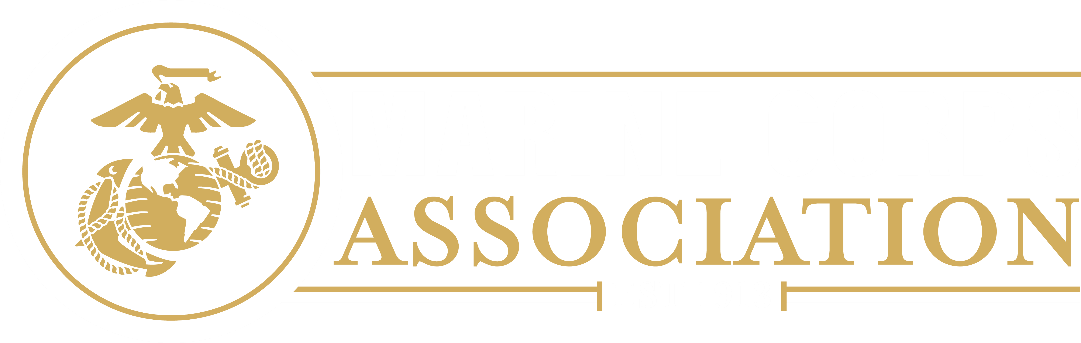 1of 2
Summer 2022
MCA CEO’s Strategic Assessment
as of 8/9/2022
2022 Summer Board Meeting
Forecast 6-12 Months
Focus Area
Winter 2022
Modern Day Marine Expo


Foundation Program Delivery


USMC Senior Leader Support


Strategic Plan Execution


Relationships w/ Sister NFES


Digital Presence / Social Media


NMA Designation
Complete
=  Off Track / Potential Board Assistance
=  Not Meeting Expectations
= Meeting Expectations
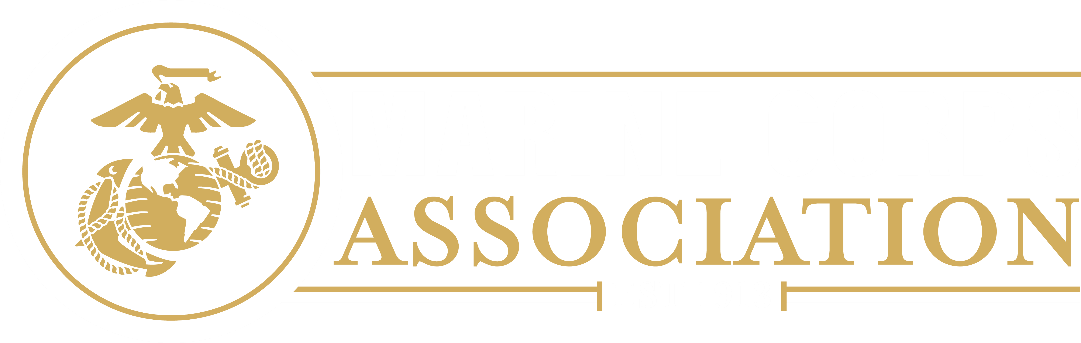 2 of 2
Assessing Success
Success towards mission accomplishment for MCA can be determined by growth and value. (MCA Strategic Plan 2025)
(* as of 31 July 2022)
5
Lines of Operation Assessment
I. Support the Commandant of the Marine Corps (CMC) and other senior leaders across the Marine Corps by providing platforms to message key audiences, inform required future warfighting capabilities and assist in developing Marines.
Area of success:

(1.a.) Aligned with CMC’s Force Design efforts across all MCA areas to include print, web-based and social media, and live events.  
(1.b.) Enhanced efforts to highlight “intellectual component” of MDM.  Initiated knowledge based/intellectual component into future iterations of MDM.  Working to develop targeted professional development messages within all MCA events.   
 (1.c.) In coordination with MCL, MDM was the first in a series of partnered events that is aimed at expanding partnerships, increasing membership, and sustaining our message of support for CMC/HQMC initiatives.  
(1.d. and 1.e.) Along with our social media efforts, Leatherneck and Gazette magazines serve as the professional platforms and journals of the Marine Corps needed to support CMC strategic messaging.
6
Lines of Operation Assessment
2. Strengthen current partnerships and relationships and establish new ones to ensure continued growth and influence.
Area of success:

(2. a.) Completed – Affinity contract in place to ensure continued partnership with USAA through 2026.  Revenue stream per year is ~$755K with added flexibility to pursue additional revenue from third party advertising and support sponsorship (NFCU, Geico, Pearl, etc.).  
Marine Corps Marathon (MCM) partnership secured for future iterations of the marathon series of races.
Memorandum of Understanding with Marine Corps League is secured to further seal our relationship.  Additionally, we have a contractual agreement with MCL and EmeraldX to execute MDM into the future.  Relationships are excellent.   
(2.b.) Ongoing - We are continuing to assess, where feasible and beneficial, teaming/partnerships opportunities with other NFE’s, journals, professional societies, to enhance MCA’s contribution to the profession of arms in the Marine Corps and to provide other tangible benefits to members.  
(2.c.) Ongoing - establish a consolidated Marine Corps NFE center of excellence, aimed at maximizing our ability to support the Marine Corps, streamlining efforts/consolidation of support requirements, and reciprocal agreements.
7
Lines of Operation Assessment
3. Advance professional development programs to increase our value to Todays’ Marines.
Area of success:

(3.a.) Introduction of Force Design panels/lunches to support communications of CMC  transformation initiatives.  
(3.b.) Value to Marines/members: Establishment of “curated” collections of archival articles from both Gazette and Leatherneck, consolidated and searchable reference documents, new and enhanced battle study packages and staff ride guides, additional tactical decision games, historical and decision-forcing case studies, and both computer-based and traditional board-based wargaming.
(3.c./3.d.) Ongoing efforts to analyze and determine current needs of the Marine Corps to support ongoing Force Design initiatives—how best to support this transformation through program delivery and establishment of fully burdened and resourced donor support programs.  Are we going after the right programs to support Talent Management and other supporting programs?  Value to members?
8
Lines of Operation Assessment
4. Recognize the superior performance of individual Marines and units who have excelled in their respective technical areas and broader professional accomplishments through awards and events.
Area of success:

(4.a. – 4.d.) Continuous effort:  to date, we have recognized  2,112 Marines and civilians for individual achievement.  Total number of Marines impacted/reached by program delivery for mid-year 2022 is ~29,000.  If we continue at this pace, we will meet historical contact levels.
Established 1stLt Shaun Blue Award for outstanding leadership while at TBS.
9
Lines of Operation Assessment
5. Grow resources to ensure organizational stability and continued support of the professional development of Marines.
Area of success:

(5.a.- 5.b.). Maintained “status quo” for 2021 as directed in the plan.  Met or exceeded projections across calendar year 2022—accounted for increased levels of revenue to adjust for 15% COG/inflation. 










(5.c.) No later than 12/2022, we will revise an investment approach to account for MCA core operations, products, and/or programs that provide the most value and relevance to the Marine Corps.  We will develop a resource allocation and investment plan, including establishment of endowments (where possible), to ensure the financial security of these operations, products and/or programs.
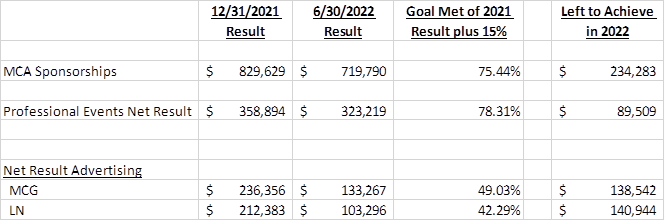 10
Lines of Operation Assessment
6. Provide relevant resources to all Marines and friends of the Corps to inspire continued participation in their professional association.
(6.a.) Continue to promote and exploit magazines as principal and most effective benefits of membership.

	Totals ending in 12/20: 56,481
	                              12/21: 46,266

(6.b.) Expanded production of professional development podcasts—addressed developing and enhancing professional development resources to include improving/enhancing both quality and quantity of the existing ones.  We have invested in the cataloging of TDGs for online quick access.  

(6.c.) Continued omni-channel approach to program delivery and enhancing as needed social media promotion of professional resources.  Average 89 views per day on professional development resources page with an average time on page of 1.5 to 2.0 minutes.  

(6.d.) Develop a new Membership Campaign Plan – Initial efforts are ongoing and will be addressed separately.     

(6.e.) Collect data, to include web traffic, downloads, and anecedotal usage to evaluate the relevance and value of on-line Professional Development resources to include PDMAP
11
Lines of Operation Assessment
7. Succeed in establishing the Marine Military Exposition series as the Marine Corps’ service–level showcase events.
Area of success:

(7.a.) In close partnership with the MCL, HQMC, EmeraldX, we executed MDM 2022 in its new location, The Walter E. Convention Center in Washington DC.  Contract between all three partners is approved and in execution.  Contract is for a ten-year period of performance with multiple options if required to extend beyond initial term.
(7.b.) MDM 2022 was our Proof of Principle---for supporting CMC’s messages and agenda and to ensure that revenue stream is at the levels required to sustain effort.  Positive results to be discussed with BoD/BOG.
(7.c.) Hired Director of National Engagement and Exposition.
(7.d.) Completed EmeraldX contract.  
(7.e.) MCL/MCA agreements are in place and executed through MDM contract.   MCL partnership is stronger than ever. 
(7.g) Completed action: designated as National Military Association.
(7.i) Establish multi-year plan to sustain Annual National Member Meeting and out of area events, to include Marine South and West expositions and professional dinners, OCONUS events, and CONUS donor focused events.
(7.j) Annual speaker engagement plan is transitioning to Director of National Engagement and Exposition for planning, execution, and oversight.
12
Questions
13